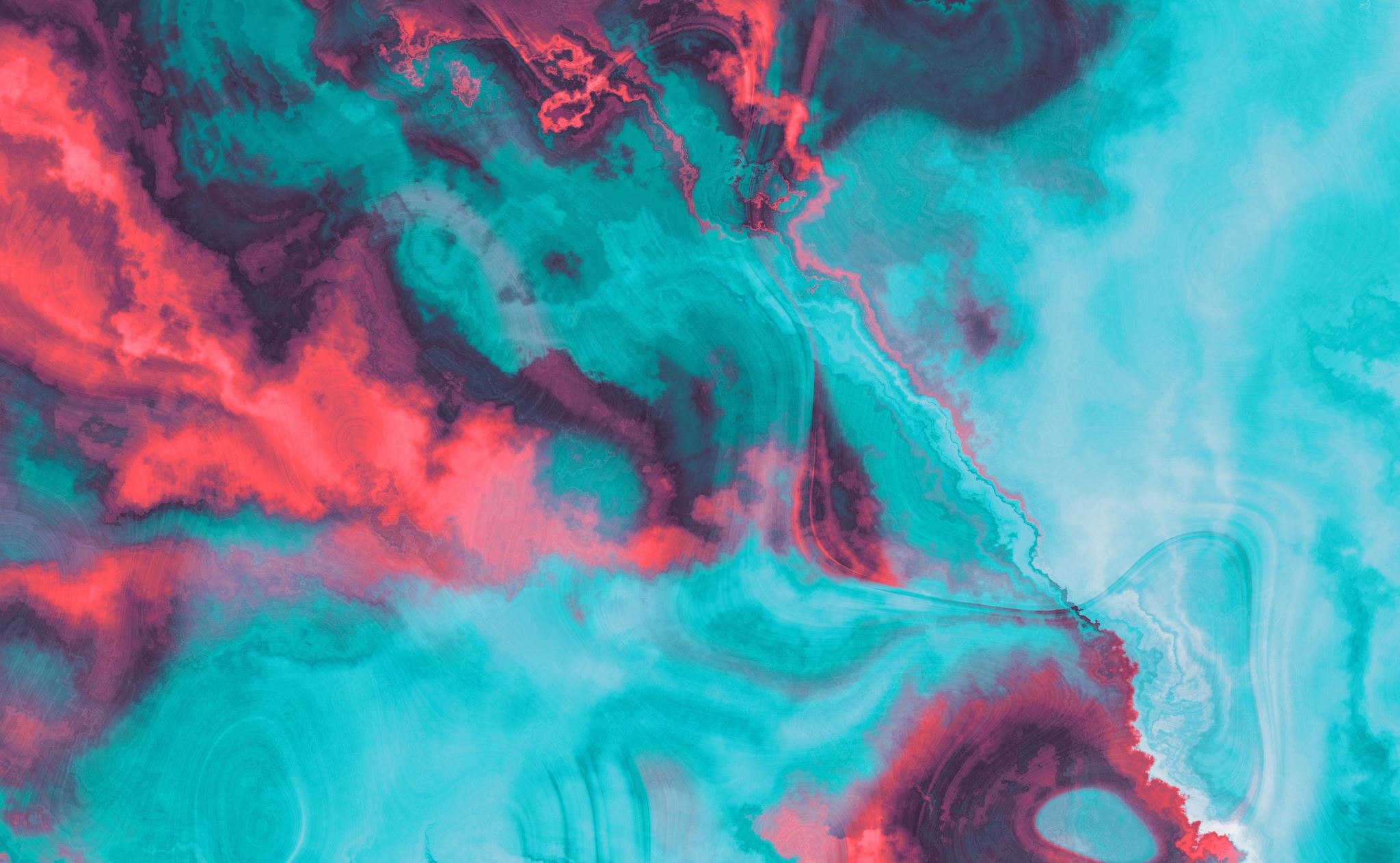 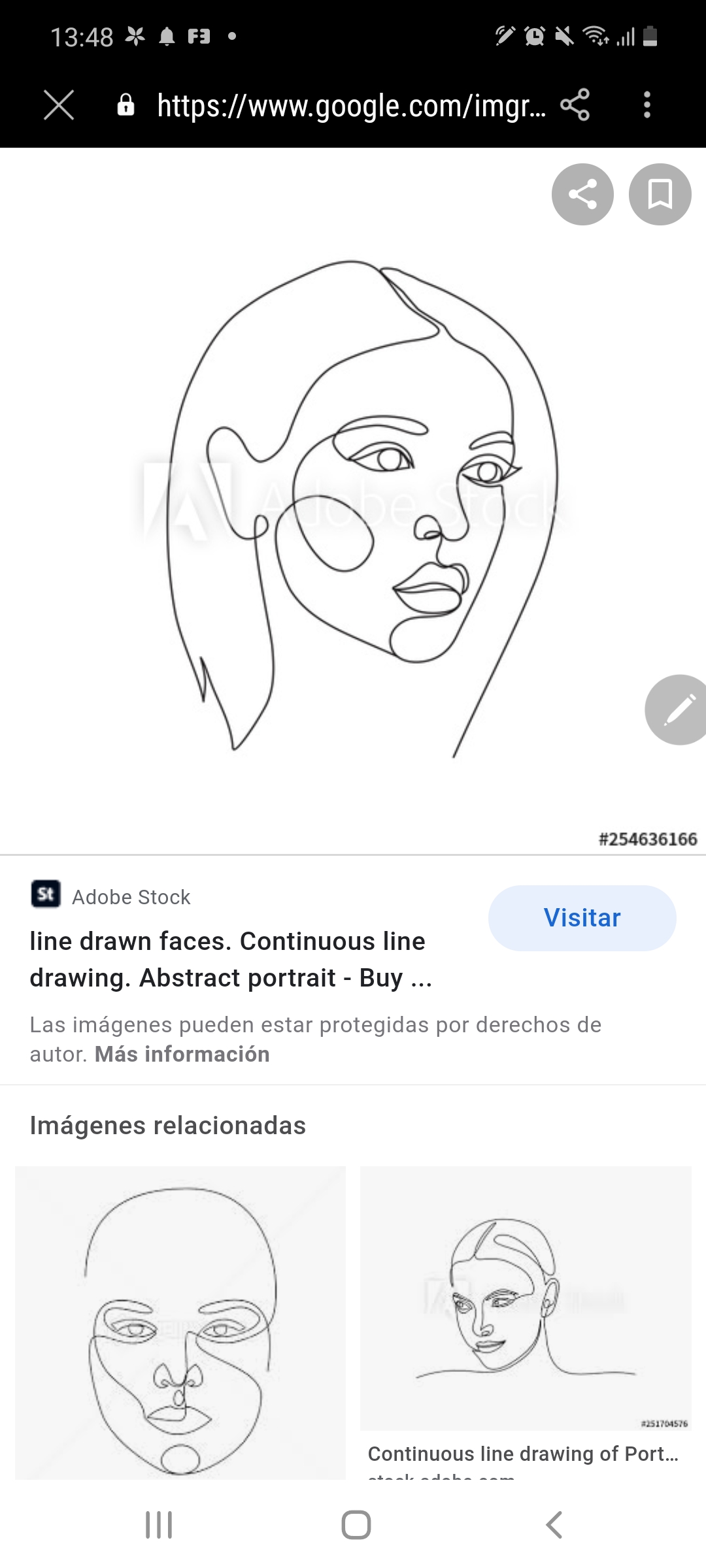 LEILA SLIMANI
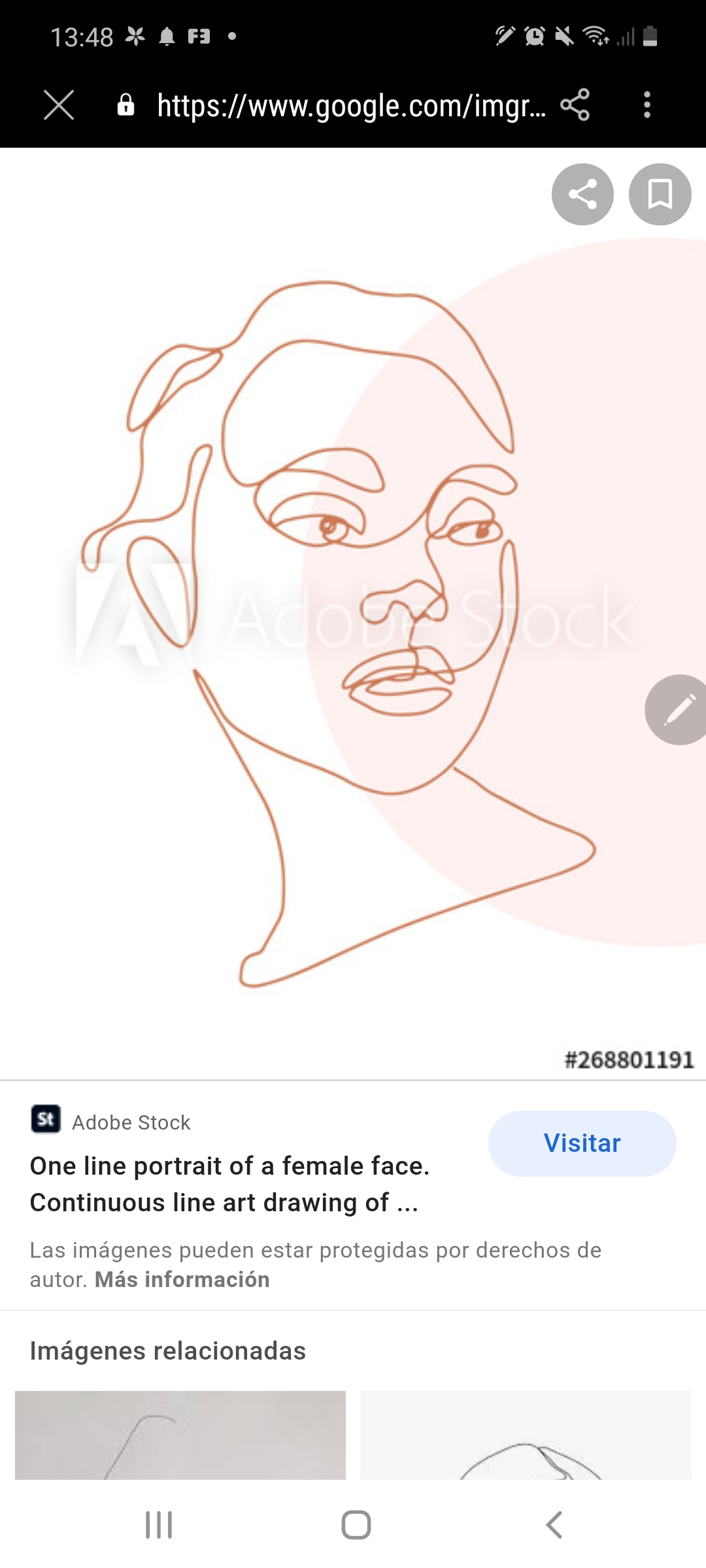 LEILA SLIMANI
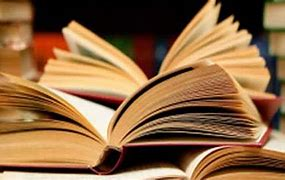 Biographie
Elle est née le 3 octobre 1981 au Maroc,  c'est dire, elle a 39 ans.
Elle est journaliste et écrivain franco-marroquine.
Elle se consacre à l’écriture de romans appartenant à la littérature Français contemporaine.
En 1999, elle se rend à Paris où elle est diplômée de l’Institut d’Études Politiques de Paris.
Elle a essayé de devenir actrice, mais décide finalement de terminer ses études à l’Europe Business School.
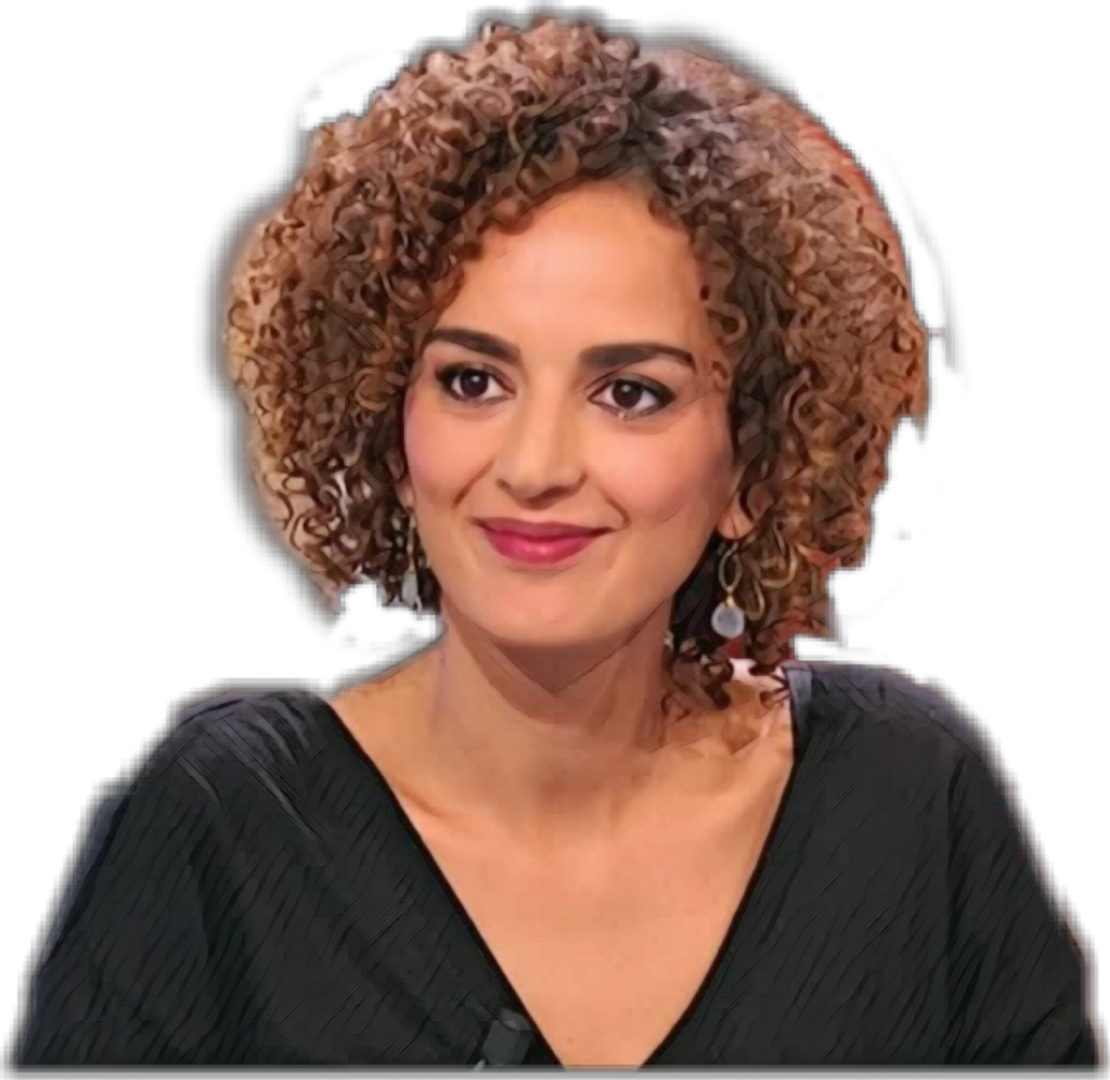 Elle a suivi un cours de création littéraire aux Éditions Gallimard.
En 2008, il entre dans le magazine Jeune Afrique et part en 2012 pour se consacrer à l’écriture.
En 2014, elle publie son premier roman, « Dans le jardin de l’ogre », et en 2016 elle publie son deuxième roman, « Chanson douce ».
D’autres de ses romans sont: « Le diable est dans les détails», et  « Sexe et mensonges ».
En 2017, elle a reçu le prix or « Out » pour sa condamnation de la criminalisation de l’homosexualité au Maroc et le contrôle du corps des femmes.
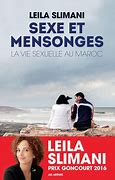 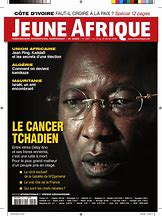 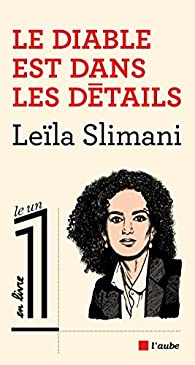 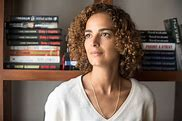 Dans le jardin de l’ogre
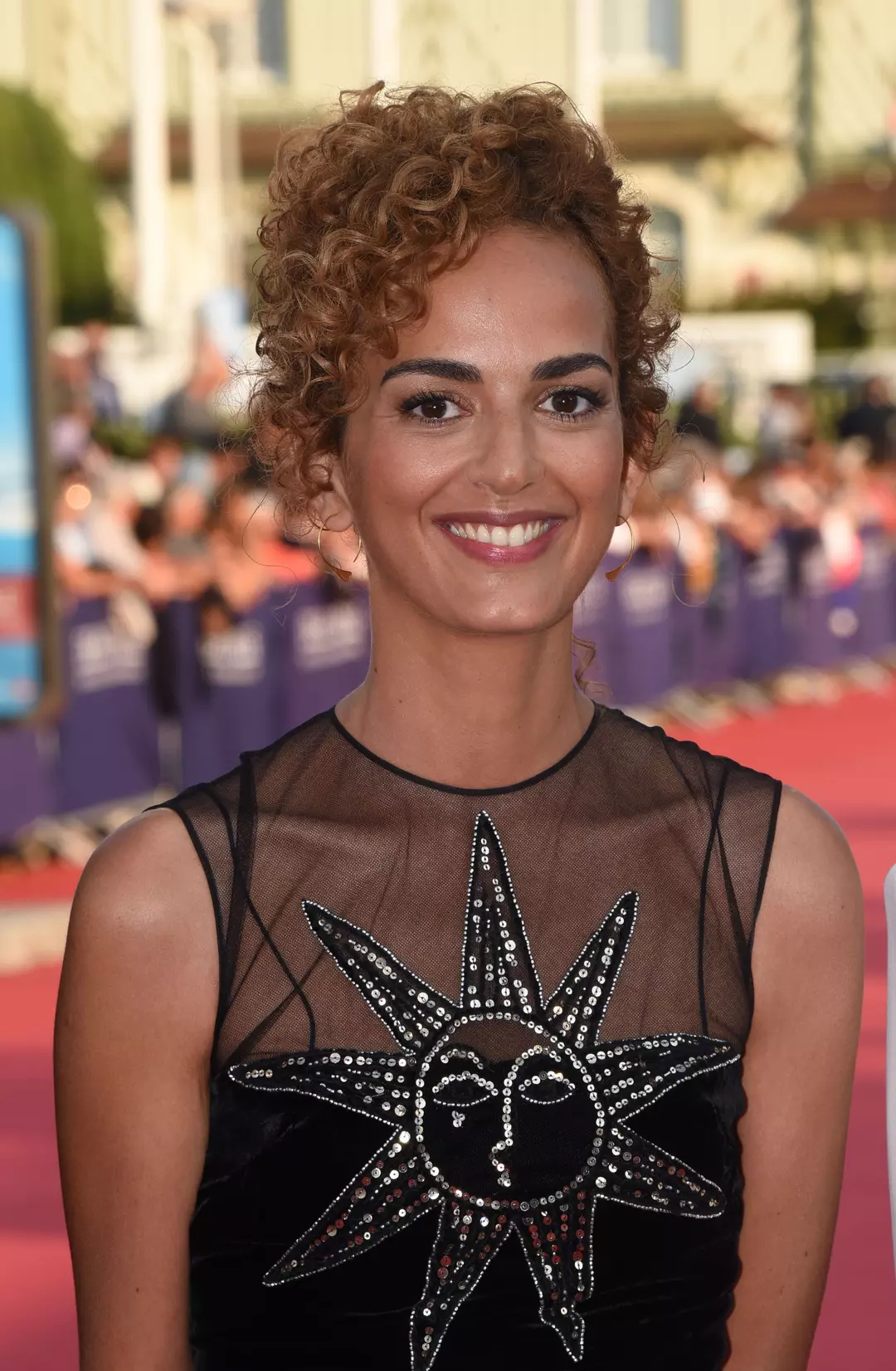 Le thème est la dépendance sexuelle des femmes et la littérature
Le roman s’est vendu à 15000 exemplaires au Maroc.
En 2015, ce roman a reçu le 6ème Prix Littéraire de la Mamounia.
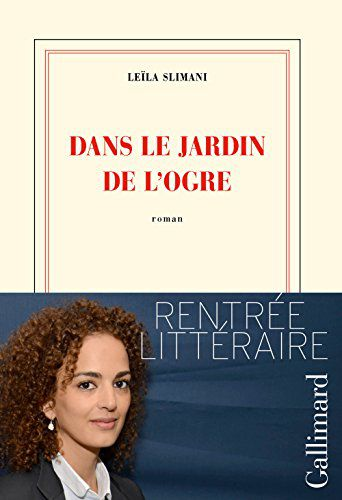 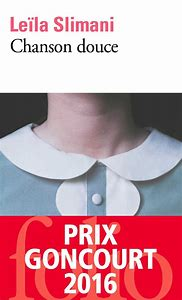 Chanson douce
Dans ce roman, l’auteur parle de sujets qui intéressent la société qui sont: la maternité, les relations de pouvoir et les préjugés sociaux.
Ce roman a été acquis par une société de production pour une adaptation cinématographique.
Ce roman a été nominé pour quinze prix, mais a finalement remporté le prix Goncourt en 2016
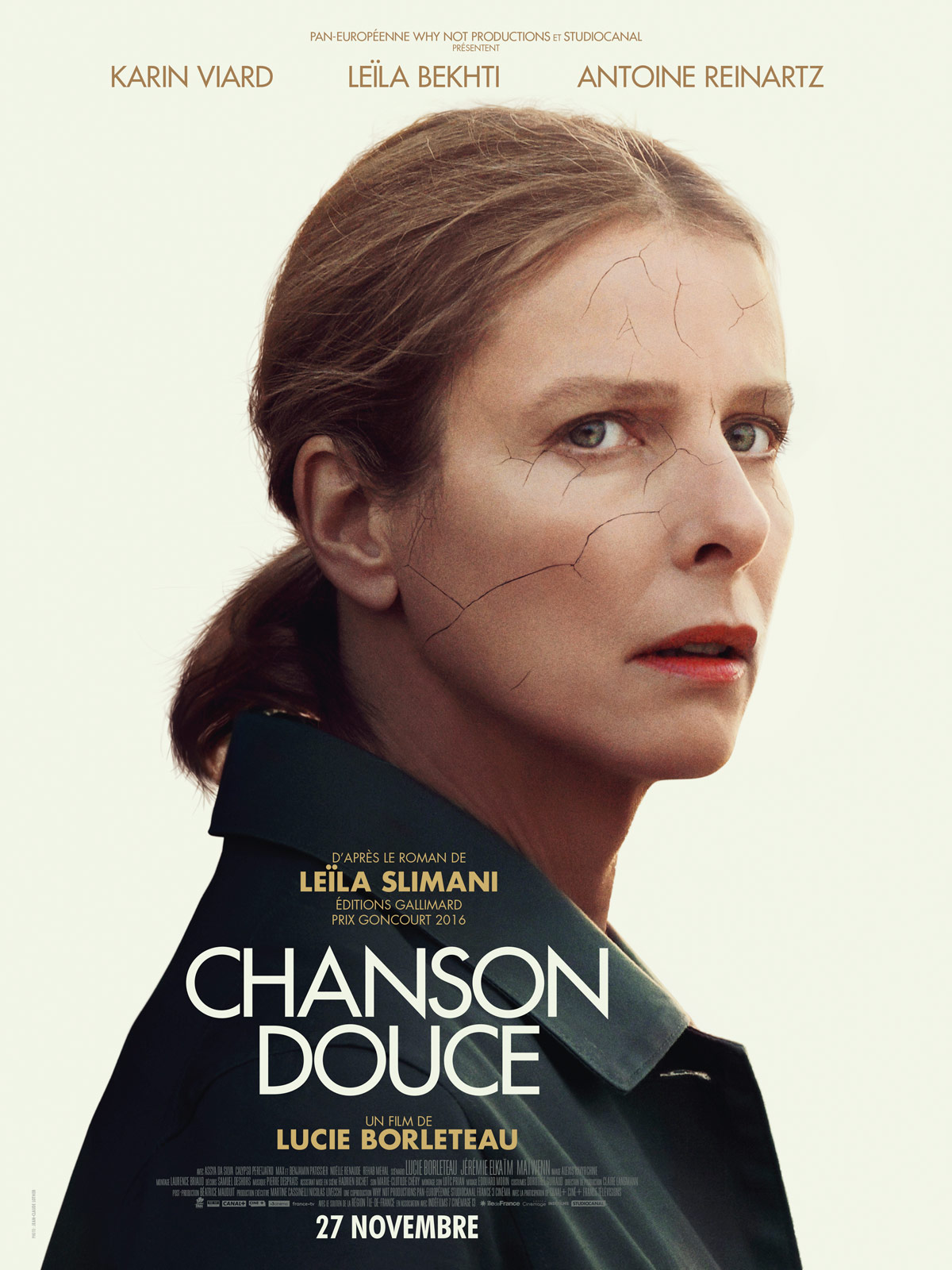 Fragments de ses romans
« Tu vois, tout tourne et tout tourne en tournant. Son enfance et ma vieillesse. Ma jeunesse et sa vie d’homme. Le destin est vicieux comme un reptile, parvient toujours à nous pousser du mauvais côté » ~Chanson douce.
« En devenant père, il a acquis des principes et des certitudes, ce qu’il s’était proposé de ne jamais avoir. Sa générosité est devenue relative. Son univers s’était rétréci » ~Chanson douce